RA VI Management Group 3rd Meeting(Istanbul, Turkey, 8 – 9 April 2015)Report of the RA VI President
Ivan Čačić
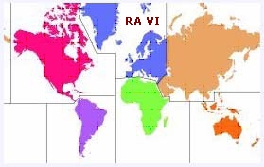 Events and Milestones
2/17
Several WMO meetings 

 66th Session of the WMO Executive Council (Geneva, Switzerland,18 to 27 June 2014)
 73rd WMO Bureau (Geneva, 26 to 28 June 2015)
 2015 Meeting of Presidents of Regional Associations (Geneva, 29 January 2015)
 Joint Meeting of PRAs and PTCs (Geneva, 30 January 2015)

have reiterated

  -  Tunning of the WMO Strategic / Operating Plan 2016 – 2019 and                                            
     related RAs Operating plans

  -  Preparation for the CG-17
•  EC Seats
•  Mandate of the Secretary-General
•  Amendments to the Convention (RAs) 
•  Budget 2016 – 2019 (including CHF issue)
•  Priority areas
MG-3, Istanbul, Turkey, 9 – 10 April 2015
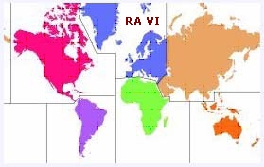 Events and Milestones
3/17
66th Executive Council  (Geneva, Switzerland,18 to 27 June 2014) – outcomes relevant to RA VI

  The Council noted the PRA VI 

 -  Report, including the RA VI standpoints on the key Cg-17 issues, RA VI main 
    achievements and priorities
 -  request to the Commission for Climatology to work out recommendations, guidance     
 and criteria for securing climate data homogeneity in the transition process from 
 conventional to automatic meteorological station performance

  Country Profile Data Base (CFDB)

 -  start of the initial CPDB with the call to Members to update their country information
    including national / institutional arrangements, infrastructure, staffing, national focal points, projects,   
    development status and participation in WMO activities
 -  potential to enhance evaluation and monitoring related to WMO strategic planning 
    and capacity development
MG-3, Istanbul, Turkey, 9 – 10 April 2015
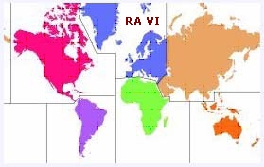 Events and Milestones
4/17
RA VI Management Group meeting as a side-event to the EC-66 (Geneva, 26 June 2014)
    participated by RA VI MG members at the EC 66 and all the EC members from the RA VI

   -   review of the Draft report of the MG-2 meeting
   -   review and follow up to the agreed Action list  with clarification of the deadlines
   -   progress in arrangements for the planned regional events
   -   EC-66 issues

First Regional Specialized Meteorological Centre on Atmospheric Sand and Dust 
Forecast for Northern Africa, Middle East and Europe (Madrid, Spain10 June 2014)

    -  resulted from the joint efforts and partnership of the AEMET and the Barcelona  
       Supercomputer Centre
    -  strong meeting point of the interregional collaboration (RA I, II, VI)

WMO RA VI: 2nd Forum Hydrology (Warsaw, Poland, 24 - 26 September 2014)
    Hosted by Polish Institute of Meteorology and Water Management - National Research Institute
MG-3, Istanbul, Turkey, 9 – 10 April 2015
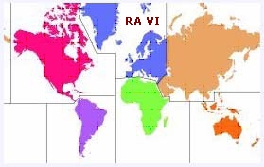 Events and Milestones
Third European Communications Workshop for NMHSs at the                                         
    14th EMS Annual Meeting (Prague, Czech Republic, 6 – 7 October 2014)

    -  the importance and how to communicate the value of NMHSs’
    -  WMO’s work on valuation of meteorological and hydrological services

  Final Meeting of the IPA Project Steering Committee (Ankara, Turkey, 14 October 2014)
  Completion of the 2nd Phase WMO / UNISDR Project
  Building Resilience to Disasters in Western Balkans and Turkey 
    -  review of project results, including MHEWS design, management and governence
    -  evaluation and way forward (3rd Phase Project)

 Regional Conference for floods prevention and management in Western Balkans   
High level meeting EU solidarity with Bosnia and Herzegovina and Serbia: International donors' conference for Bosnia and Herzegovina and Serbia after the floods (Brussels, Belgium, 16 July 2014)
Follow-up Regional Conference for floods prevention and management in Western Balkans WMO / EC / World Bank / ... (Brussels, Belgium, 24 November 2014)

    -  building a sound flood risk management system on strong pillars
    -  development of the river basin management plans
    -  enhancement of the Civil Protection and Response Capacity
5/17
MG-3, Istanbul, Turkey, 9 – 10 April 2015
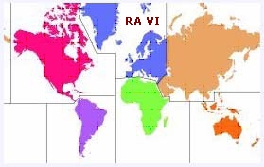 Events and Milestones
6/17
13th EIG EUMETNET Assembly  (Dublin, Ireland, 18-19 November 2014)

    -  approved the proposed cooperation with WMO on WMO WIGOS implementation 
       in the field of weather radar and AMDAR observations 
    -  agreed to add a cooperation annex to the MoU with WMO

  39th ECOMET Assembly  (Dublin, Ireland, 18 November 2014)

     -   Chief Executive informed the GA that 
 MoU with WMO has been signed
  will work with PRA VI and WMO individuals on best cooperation

     -  Assembly has considered impact on ECOMET of the proposed GFCS data policy
   one of the main recommendations is to define a minimal set of climate data 
    to be classified as essential under WMO Resolution 40
  however, Members could ask a handling charge
  Members will have some work to classify the data
MG-3, Istanbul, Turkey, 9 – 10 April 2015
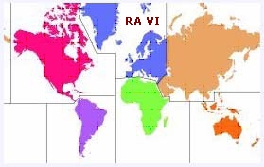 Events and Milestones
7/17
The Fourth session of the Inter-Commission Coordination Group on WIGOS
  ICG-WIGOS-4 (Geneva, Switzerland, 17-20 February 2015)                                         

    -  key issues relevant to RA VI

overall progress on WIGOS Framework implementation, particulary progress and issues in RAs

new concepts and issues, such as data policy

Regional WIGOS Centres

initial Guide to WIGOS to be provided to WMO Members by 1 July 2016

priorities for WIGOS during the next financial period

importance of WIGOS achievements for the other WMO priorities, i.e. GFCS, DRR and Capacity Development activities
MG-3, Istanbul, Turkey, 9 – 10 April 2015
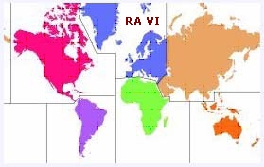 Events and Milestones
8/17
The Fourth session of the Inter-Commission Coordination Group on WIGOS
  ICG-WIGOS-4 (Geneva, Switzerland, 17-20 February 2015) 
         
    - ICG-WIGOS-4 noted the PRA VI Report

 status of Regional WIGOS Implementation Plan and Key Activity Areas (R-WIP-VI)

  planned activities, with special focus on National WIGOS Implementation Plan (N-WIP)

  noted with appreciation that the Turkish State Meteorological Service had developed an 
    online World Radar Database ((WRD) 
    recognized as a critical tool in the provision of WIGOS radar related metadata

  request for RA VI WIGOS workshop to promote understanding of WIGOS in the Region
MG-3, Istanbul, Turkey, 9 – 10 April 2015
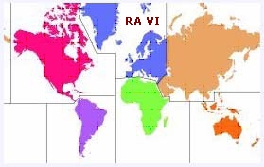 Events and Milestones
9/17
The Fourth session of the Inter-Commission Coordination Group on WIGOS
  ICG-WIGOS-4 (Geneva, Switzerland, 17-20 February 2015) 
         
    - ICG-WIGOS-4 noted the Presentation of Copernicus by the EU Commission 
       Representative, Dr Silvo Zlebir    
 
   synergies and potential mutual benefits between Copernicus, WIGOS and other 
    related RA VI activities were highlighted

  increased communications and collaboration is needed in order to take advantage of 
   this and to minimize the risk of unnecessary duplication

     -  WMO / ICG-WIGOS-4 and Copernicus Representative agreed that a 
        Memorandum of Agreement (MoA) should be developed and signed by 
        WMO and the EC for this purpose.
MG-3, Istanbul, Turkey, 9 – 10 April 2015
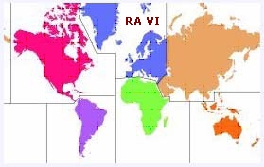 Events and Milestones
10/17
3rd World Conference on Disaster Risk (Sendai City, Japan, 14 – 18 March 2015) 
         
  Side event - WMO International Symposium on MHEWS and Service Delivery 

                      Presentation in the session: Cases of good practice
                      MHEWS capacity development in South-East Europe (PRA VI, Chief ROE)
 
                     - outcomes of the 2nd Phase EU IPA WMO / UNISDR Project
                          Building Resilience to Disasters in Western Balkans and Turkey 

                     - recommended actions for South-East Europe MHWS realization

  EUMETSAT Information Days  WMO RA-VI

   -  for Western Balkan countries (Tirana, Albania, 18-19 March 2015) 
      jointly organized with the Institute for Geosciences, Energy, Water and Environment - IGEWE 

   -  for Eastern European and Caucasian countries (Tbilisi, Georgia, 23-24 April 2015) 
       jointly organized with the National Environmental Agency of Georgia
MG-3, Istanbul, Turkey, 9 – 10 April 2015
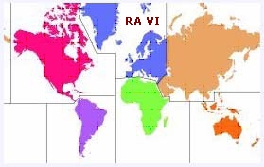 Events and Milestones
11/17
First meeting of the Steering Committee of South Eastern Europe region Flash Flood 
  Guidance (Skopje, FYR Macedonia, 31 March – 2 April 2015) jointly organized
  with the Hydrometerolological Service in cooperation with US NWS and supported by USAID

   Flash flood guidance

   -  training on interpretation and validation of products

   -  further development

  LAS Forum on the Implementation of Meteorology and Climate Services Capacity   
  Development in the Arab Region (Jeddah, Saudi Arabia, 28-29 April 2015) 

  Interregional colaboration between RA VI and RA II - on the invitation of the PR of Saudi Arabia
 
  Finally, after a long time gap - the new Chief of the Regional Office for Europe  
                                                    Mr. Milan Dacić
MG-3, Istanbul, Turkey, 9 – 10 April 2015
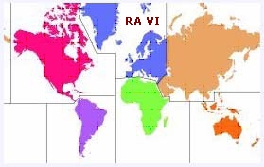 Preparations for Cg - 17
12/17
73rd Session of the WMO Bureau (Geneva, Switzerland, 26-28 January 2015) - outcomes 

   -  Tentative work plan

  Cg-17 duration 17 working days in the period 25th May – 12th June 2015
  Agenda items are grouped in 4 thematic sequential clusters 
  Avoidance of parallel sessions would 
  allow small delegations to attend all discussions 
  closely related programmes could be discussed at the same meeting in 
    sequence
  save time through direct approval of straightforward documents 
  allow more time and efficiently use interpretation resources
     
  session for PRs was scheduled at the beginning of Congress, 
    more than 90 have been nominated since Cg-16
MG-3, Istanbul, Turkey, 9 – 10 April 2015
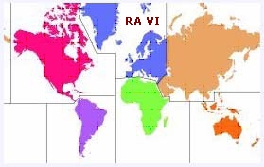 Preparations for Cg - 17
13/17
73rd Session of the WMO Bureau (Geneva, Switzerland, 26-28 January 2015) - outcomes 
 
  -    Plenary committees
MG-3, Istanbul, Turkey, 9 – 10 April 2015
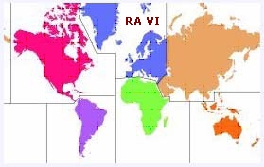 Preparations for Cg - 17
14/17
73rd Session of the WMO Bureau (Geneva, Switzerland, 26-28 January 2015) - outcomes 
 
  -    In session committees

  necessity of establishing Committees during Congress to address emerging issues  
    to be resolved during the Congress 
  Committee on the Strategic Plan and Budget 2016–2019 (17th Financial Period )
  Financial Committe - FINAC (CG-17 pre-meeting on 23–24 May)
address on sensitive issues prior to CG-17 plenary 

  WMO Policy for International Exchange of Climate Data and Products
  Regulatory matters 
  Other matters 
   e.g. Madrid +10 conference, DRR roadmap, aviation, space weather 4-year plan, 
          global campus

  there are some proposals for potential chairs of these Committees, including 
   Gerhard Adrian (Germany), Tyrone Sutherland (British Caribbean Territories) and PRAs
MG-3, Istanbul, Turkey, 9 – 10 April 2015
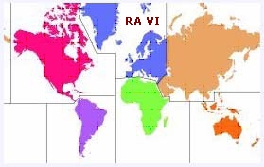 Preparations for Cg - 17
15/17
73rd Session of the WMO Bureau (Geneva, Switzerland, 26-28 January 2015) - outcomes 
 
  -    Other organizational matters 

  EC elections are scheduled on the Thursday of the second week (4th July 2015)
    it would be necessary to make a decision in advance of this date

  it was recommended that PRAs undertake the RA consultations on increasing the 
   number of Executive Council seats during the first few days to develop a 
   consolidated consensus 

  2.5 hours are allocated for all PRAs and PTCs presentations

  PRAs would take the first half of the time to make their presentations
 
not exceededing 10 minutes each 
focusing on priority issues having a reflection on the agenda of the Congress and 
a way forward rather than just on reporting on achievements 

  exhibition Meteohydex-2015 will be held in conjunction with the Congress at the CICG
MG-3, Istanbul, Turkey, 9 – 10 April 2015
Follow-up Actions up to MG Decisions
Updated by MG-3, April 2015
16/17
MG-3, Istanbul, Turkey, 9 – 10 April 2015
Follow-up Actions up to MG Decisions
Updated by MG-3, April 2015
17/17
Thank you on your attention